Almacenamiento Refrigerado
Cubra, etiquete y ponga fecha a todos los alimentos preparados.
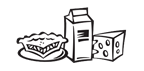 Alimentos cocidos y listos para el consumo
Frutas y vegetales limpios y preparados
Frutas y verduras sin lavar
Pescado crudo, mariscos, músculo carne, cerdo y huevos con cáscara
Carne cruda molida
Pollo crudo, pavo, aves de corral y comidas rellenas
Almacenar fuera del piso al menos 6 pulgadas
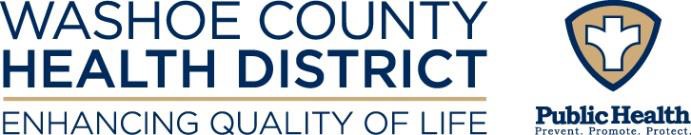